MEF Modeling Activities
Putting Models in Context
Outline
Challenges
MEF’s Third Network Vision
Lifecycle Service Orchestration (LSO)
Models in context
LSO.net
Conclusions
2
Challenges
On-demand Services

Quality Expectations

Evolution of Networks and Services
3
[Speaker Notes: On-demand Services
The new cloud-centric reality puts pressure on network connectivity service ordering and activation times which can no longer take days or weeks but need to be measured in minutes.
Quality Expectations
Regardless of where or how end users are connected to the network, they expect consistent quality. Users expect the performance of their apps in the remote cloud to behave as they do when running locally on their LAN. Therefore, the quality of the network connectivity service must align with the needs of the applications and their users.
Network connections are often perceived as a “dumb, fat pipe”, e.g., broadband connection to the Internet purchased in bandwidth tiers. The lower perceived value of network connectivity, when compared to applications, can result in an inequitable distribution of revenues between network connectivity service providers and over-the-top application service providers.
Evolution Networks and Services
As we move to an even more dynamically connected cloud-centric future, many devices, e.g., connected cars, smartwatches, smartphones, tablets, phablets, and sensors, will connect and communicate to further enhance our lives. The underlying network must transform to facilitate cloud service delivery and mobile services that connect people and devices in real-time, on-demand, with an assured quality of experience.]
MEF’s Third Network Vision
Enable agile networks

Deliver assured connectivity services 

Orchestrated across network domains

 Between physical or virtual service endpoints
4
[Speaker Notes: MEF’s Third Network Vision is to enable agile networks that deliver assured connectivity services orchestrated across network domains between physical or virtual service endpoints. 

[…] The MEF’s Third Network vision defines the next phase of industry growth to enable agile networks that
deliver assured connectivity services orchestrated across network domains between physical or virtual
service endpoints. The Third Network delivers network as a service - the evolution of network connectivity
services - that provides new levels of user control, enhanced user experience and dynamic, on-demand
network services that best align with the needs of cloud-based applications and services.[…]]
Lifecycle Service Orchestration
Lifecycle Service Orchestration
Orchestration capabilities 

Backbone of the Lifecycle Services provided by The Third Network

Provides orchestrated management and control of Connectivity Services
6
[Speaker Notes: What is MEF Lifecycle Service Orchestration (LSO)?

LSO provides for the orchestrated management and control of Third Network Connectivity Services.
LSO Reference Architecture characterizes the management and control domains and entities that enable the cooperative LSO capabilities.
LSO overcomes existing complexity by defining product, service, and resource abstractions that hide the complexity of underlying technologies and network layers from the applications and users of the services.]
Lifecycle Service Orchestration (cont)
Defines product, service, and resource abstractions 

Abstracts complexity from applications and users of Connectivity Services

Infrastructure-agnostic (WAN technologies, NFV, SDN)
7
[Speaker Notes: What is MEF Lifecycle Service Orchestration (LSO)?

LSO provides for the orchestrated management and control of Third Network Connectivity Services.
LSO Reference Architecture characterizes the management and control domains and entities that enable the cooperative LSO capabilities.
LSO overcomes existing complexity by defining product, service, and resource abstractions that hide the complexity of underlying technologies and network layers from the applications and users of the services.]
Models in Context
LSO Engineering Methodology
Enables the transformation of LSO capabilities into interoperable, specific, consistent, and verifiable designs and implementations

Generates re-usable engineering specifications and artifacts

 Captures LSO requirements, capabilities, functionality, behavior, processes, information, interfaces and APIs
9
[Speaker Notes: The primary goal of the LSO Engineering Methodology is the generation of re-usable engineering specifications and artifacts capturing the LSO requirements, capabilities, functionality, behavior, processes, information, interfaces and APIs supporting management and control of Connectivity Services.

These engineering artifacts will prove to be valuable resources in enabling the transformation of LSO capabilities into interoperable, specific, consistent, and verifiable designs and implementations]
LSO-Related & Modeling Activities
MEF LSO Reference Architecture and UNITE
Product Catalog, Ordering, Performance Reporting, Serviceability
Static definitions of product / service / resource classes and their extensions
i.e. MEF 7.3
LSO Reference
Architecture & Framework
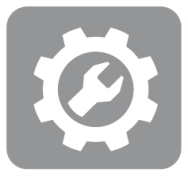 NRP API Test Suite
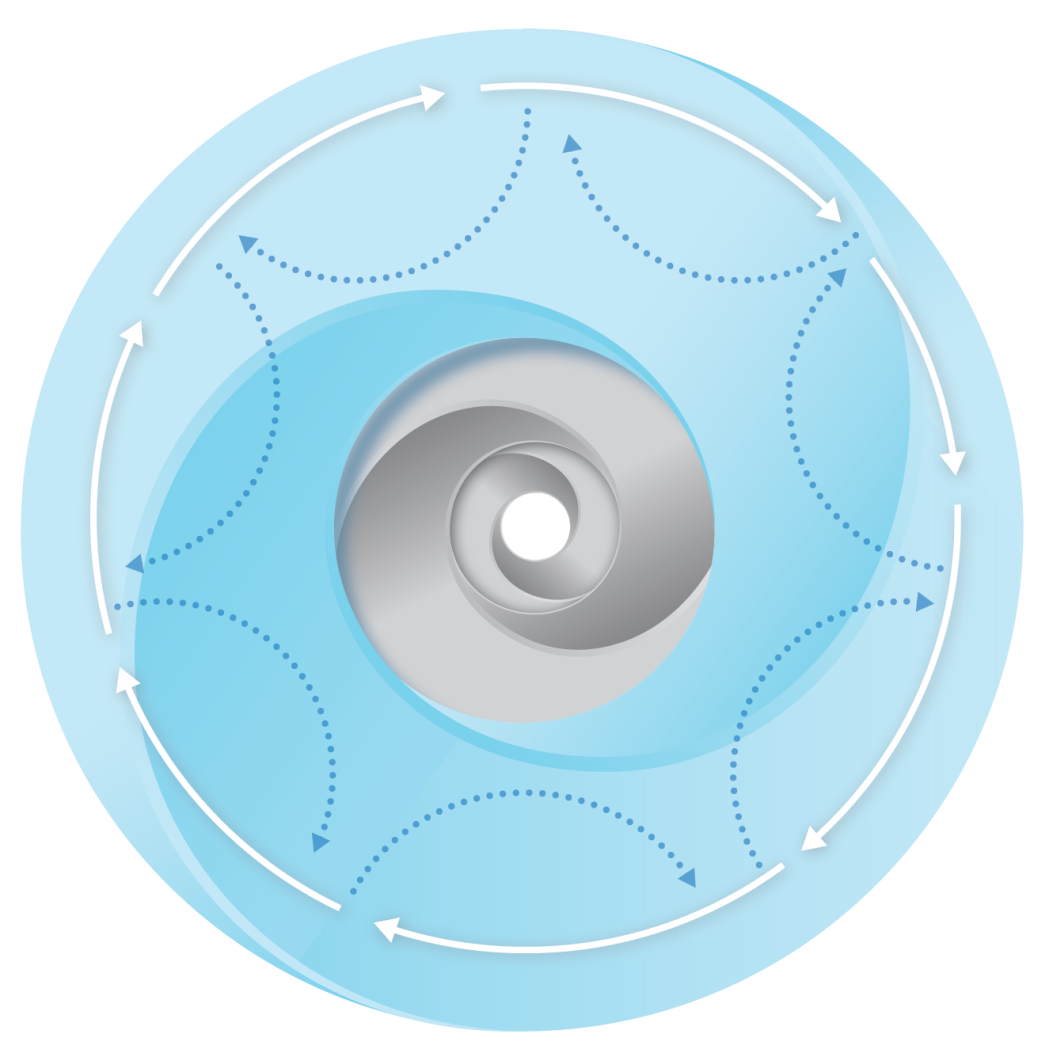 Common Information Models
API  Implementations
Certifications
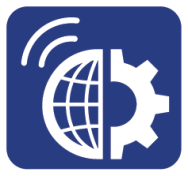 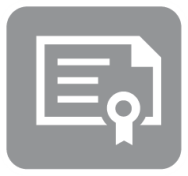 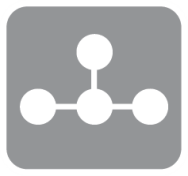 MEF 6.2, 33, 51, 10.3, 26.2, etc.
LSO Hackathon, ODL, OPNFV
MEF Service Definitions
(including virtualization)
MEF 50
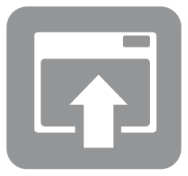 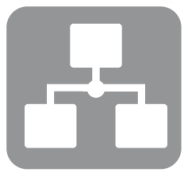 Specification of functional interfaces for LSO, i.e. Presto, Legato
YANG/JSON Schema 
i.e. NRP
Business Process Flows
Reference
Implementations
10
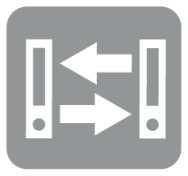 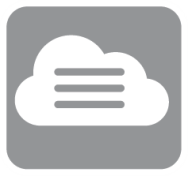 API Specifications
& Data Models
Interface Profiles
[Speaker Notes: MEF Models are developed in the context of the LSO Engineering Methodology.

Modeling permeates and supports the work of the MEF at every stage of the LSO engineering methodology.

4 Types of Modeling driven from LSO Engineering Methodology

Business Process Modeling     

Defines the overall process flows relevant to LSO, i.e. MEF 50

Common Protocol Neutral Modeling  

Defines the MEF Core static model and extensions in the product / service / resource domains

Interface Specific Modeling   

Defines “interface profiles” that characterize the dynamic behavior of specific interface functionality based on static model classes

API Specific Modeling   

Defines functional interface specific “data models” (schema)]
UML to Data Schema Mappings 
Guidelines
Pruning / Refactoring
Guidelines
UML Modeling
Guidelines
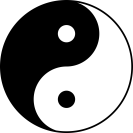 Guidelines
Papyrus 
Guidelines
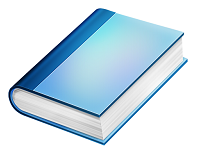 UML to
Yang
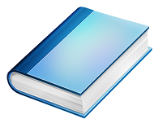 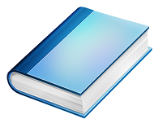 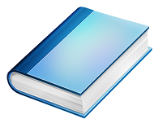 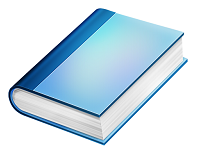 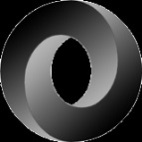 UML to
JSON
Common Information Model
Mapping
Pruning/
Refactoring
UML Models
Mapping
Process
Mapping
WG 
Specific
Interface
Profiles
Interface
Encodings
Interface
Data
Schemas
11
Core
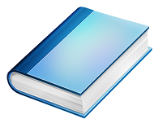 UML Modeling & Interface Development Process Document
[Speaker Notes: MEF Modeling Process (based on the process proposed by the ONF). 


Core Modeling     

Defines an “umbrella” model based on the TMF SID Product / Service / Resource domains

Working Group Specific   

Projects define MEF specific extensions to the core model, i.e. MEF 7.x

Interface Profiles     

The protocol neutral information model extensions are “pruned & refactored” to show class realizations and behavior of specific functional interfaces

Data Schema    

Interface profiles are mapped to API specific data schema used in the delivery of an API specifications]
LSO Reference Architecture and Framework
Expresses the vision of the MEF LSO capabilities

Characterizes management and control domains/entities that enable LSO capabilities

Layered architecture
12
[Speaker Notes: Provides a layered architecture that characterizes the management and control domains and entities that enable the cooperative LSO capabilities for Connectivity Services.
High level operational threads describing user stories of orchestrated Connectivity Service behavior as well as interactions among management entities, expressing the vision of the MEF LSO capabilities
The management interface reference points that characterize interactions between LSO ecosystem components are identified in the reference architecture]
LSO Reference Architecture and Framework
Management Interface Reference Points specify interactions between LSO components

High level operational threads describe orchestrated Connectivity Service behavior and interactions among management entities
13
[Speaker Notes: LSO Reference Architecture provides a layered architecture that characterizes the management and control domains and entities that enable the cooperative LSO capabilities for Connectivity Services.

High level operational threads describing user stories of orchestrated Connectivity Service behavior as well as interactions among management entities, expressing the vision of the MEF LSO capabilities

The management interface reference points that characterize interactions between LSO ecosystem components are identified in the reference architecture]
LSO-related Modeling Projects
E
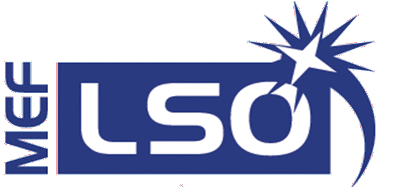 REFERENCE ARCHITECTURE
Customer Domain
SP Domain
Partner Domain
Ordering Serviceability
(WIP)
Cantata
(CUS:BUS)
Sonata
(BUS:BUS)
Customer
Application Coordinator
LEGATO
(BUS:SOF)
LEGATO
(BUS:SOF)
Yang Service Modules
(Aligned with IETF)
Service Orchestration Functionality
Business Applications
Business Applications
Interlude (SOF:SOF)
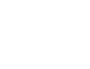 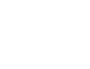 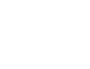 Allegro
(CUS:SOF)
Presto
(SOF:ICM)
Infrastructure Control and Management
Network Resource Provisioning
(Based on ONF Core Model)
Presto
(SOF:ICM)
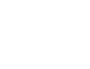 Service Orchestration Functionality
Infrastructure Control and Management
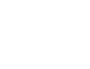 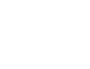 Element  Control and Management
Element  Control and Management
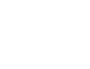 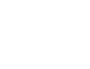 Network Resource Model
(Based on ONF Core Model)
ADAGIO (ICM:ECM)
ADAGIO (ICM:ECM)
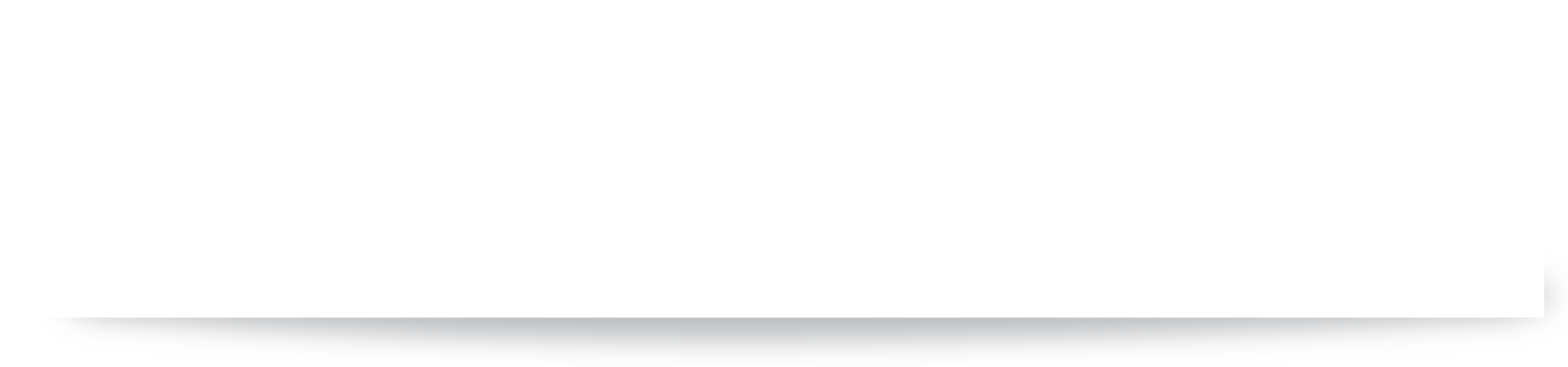 Network Infrastructure
[Speaker Notes: MEF is tackling the problem of modeling service and service management abstractions. Other MEF modeling activities, such as resource modeling at the network and element layers, is driven by MEF Service Management requirements.

MEF believes that a common ordering object model and corresponding API is needed. MEF’s tackling this challenge via projects such as ordering and serviceability (the availability of services at a given location).

The LSO Reference Architecture and its Interface Points provides context for MEF’s modeling activities.]
LSO Management View Abstractions
Information Class Examples per Management Abstraction View
Management
Abstractions
LSO RA
Context
Product View
Business Apps
Product
Catalog
Product
Offering
Product
Spec
Product
Instance
Customer
Service Orchestration
(Provider domains & multi-domain)
Service Access Point
Service
Interface
Service
Service View
Service Component
Service Spec
Service Orchestration & Infrastructure Management
(Subnetwork)
Route
Link
Resource View
Logical Termination Point
Forwarding Domain
Forwarding Construct
Network & Topology
Link End
Endpoint
VNE
Fabric
Element & Equipment
Element Control & Management
Facility
Cross Connect
Network Element
Port
Server
Card
VNF
[Speaker Notes: Models and abstractions must be understood in the right context; the right model in the right layer. 

LSO RA provides the context for the models and modeling activities.]
MEF’s LSO.net
LSO experimentation and incubation platform
 
Support for LSO Hackathons

OS/SDO collaboration environment

Accelerates the development of data models and APIs
16
[Speaker Notes: LSO.net takes the LSO RA to the next level by providing a cloud-based platform and LSO Hackathons that will:
-Create an environment for experimentation that will accelerate the development of the artifacts the market demands. APIs and data models are a starting point.
-Be a platform to validate & solidify, via the LSO Reference Architecture, MEF’s vision of a Third Network.
-Become an incubator for new MEF projects and artifacts.
-Serve as a collaboration platform between MEF and other SDOs and between MEF and the open source community.]
Conclusions
Alignment and Velocity are fundamental

Our focus is on entities on the service, service management and resource layers
 
Models and abstractions must be understood in the right context
17
[Speaker Notes: Alignment is fundamental at two levels: management abstraction entities and terminology. Also, if SDOs do not converge on a common object model and increase velocity, then open source community will.

MEF is tackling the problem of modeling service and service management abstractions. MEF’s  focus is not only on service / service management but also on the resource layer. Other MEF modeling activities, such as resource modeling at the network and element layers, is driven by MEF Service Management requirements.

MEF believes that models and abstractions must be understood in the right context; the right model in the right layer. LSO Reference Architecture provides the context for models and abstractions.]